Пейзаж
Выполнила воспитатель МБДОУ д/с  №39
Никашина Лариса Анатольевна
г. Таганрог
      2015 г.
Если видишь на картинеНарисована река,
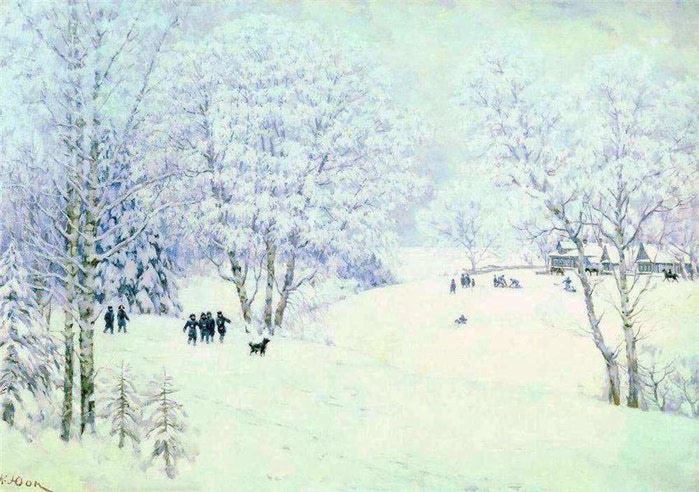 Или ель и белый иней,
Или сад и облака,
Или снежная равнина,
Или поле
и шалаш
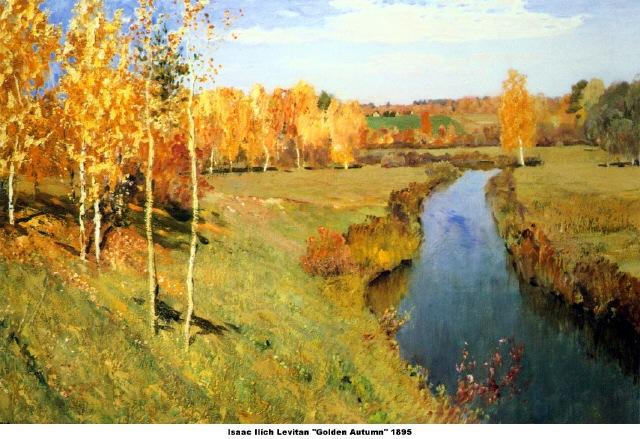 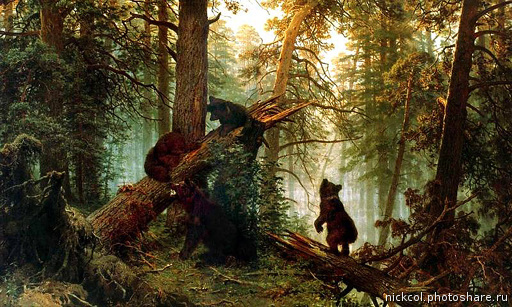 Обязательно картинаНазывается - Пейзаж
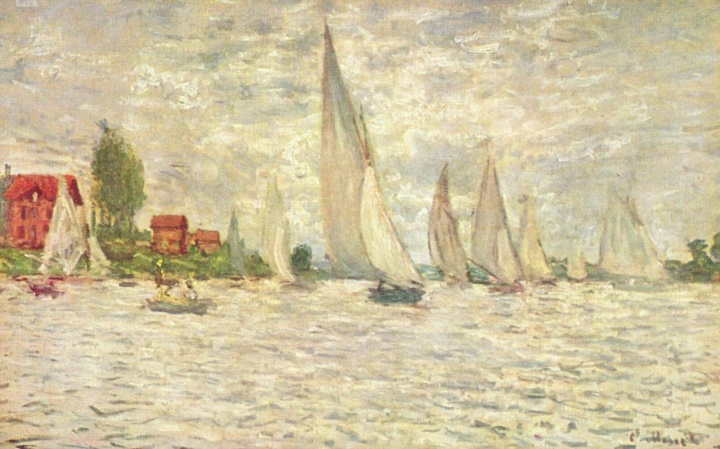 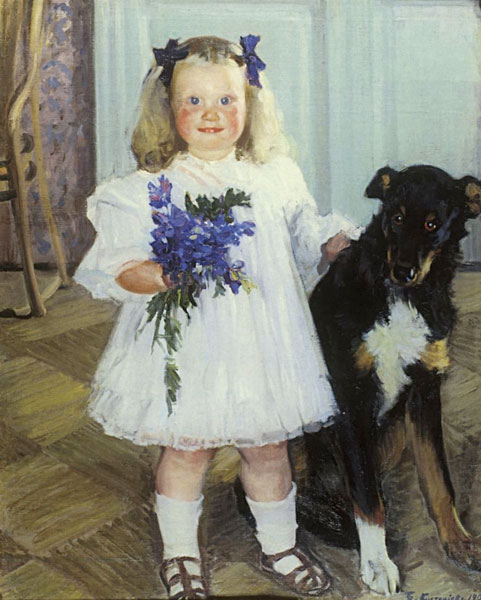 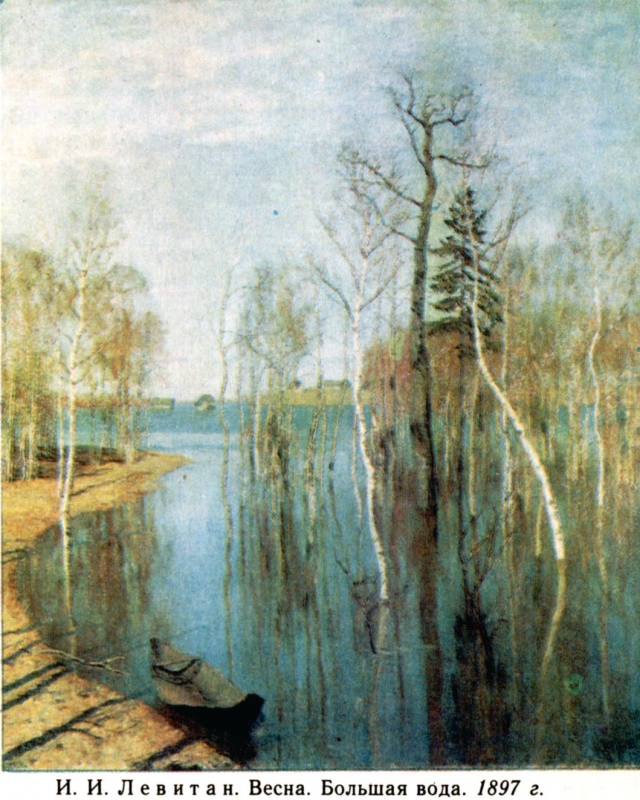 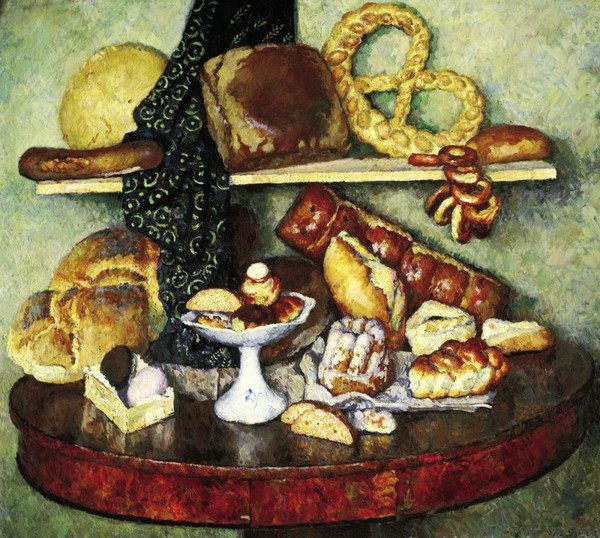 1                               2                                    3
Какая из этих картин пейзаж?